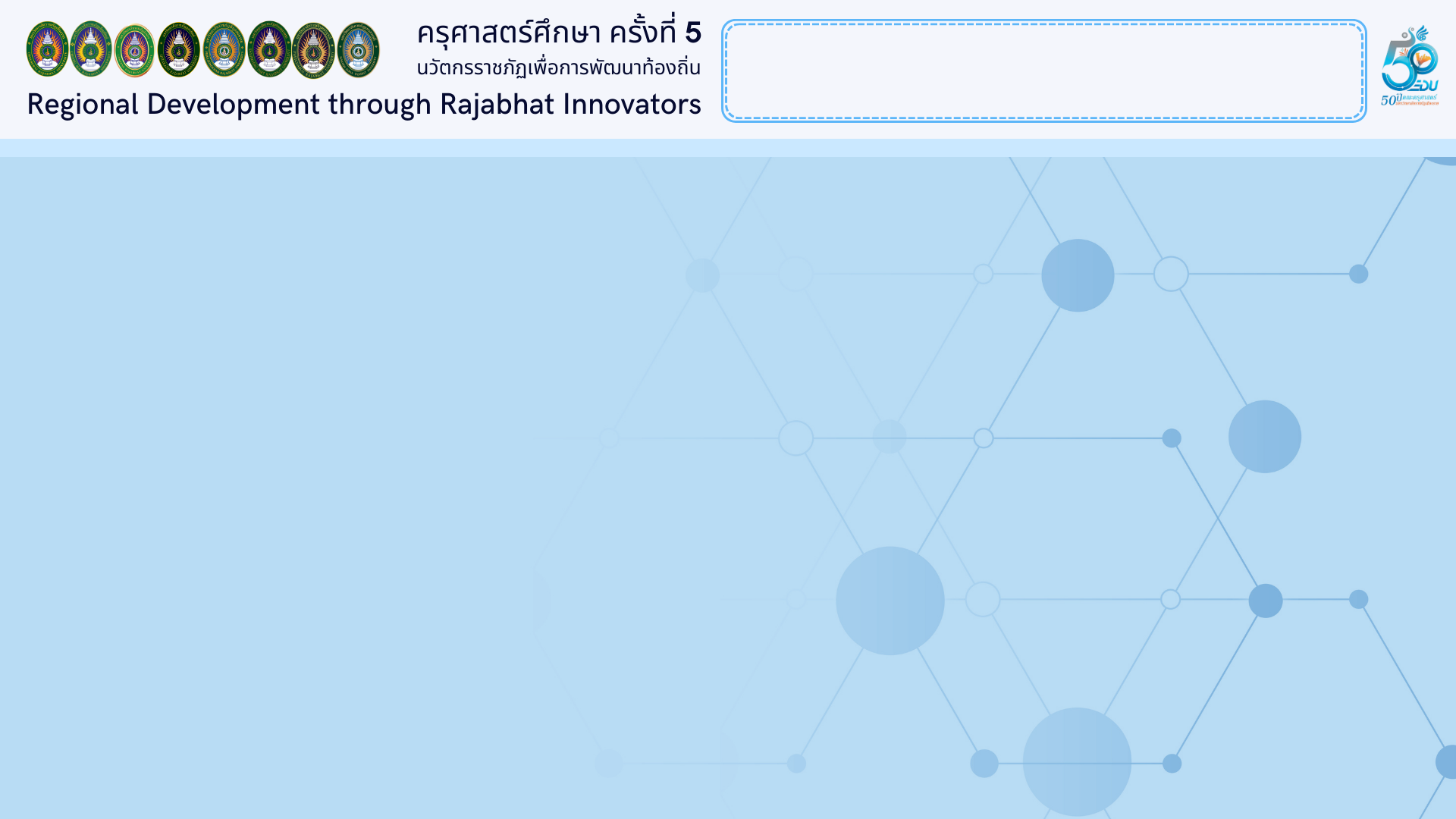 ชื่อผลงานภาษาไทยTitle